Стейкходери: стратегічна соціальна відповідальність.
Масюк Олег Петрович
Складі українські реалії розробки соціальних програм на підприємстві:
Для чого підприємства створювати соціальні проєкти?
Основні поняття:
Стейкхолдер — це фізична або юридична особа, яка прямо чи опосередковано впливає на роботу організації або має певні очікування від результатів її діяльності.
У дослівному перекладі stakeholder означає «утримувач ставки» або «акціонер». У бізнес-термінології під стейкхолдером розуміють будь-якого суб’єкта, який якось зацікавлений у діяльності компанії.
Витоки поняття «Стейкхолдери»:
Вперше поняття «стейкхолдери» було використано в 1963 році в Стенфордському дослідницькому інституті. 
Пізніше цю теорію було розвинуто Едвардом Фріменом, професором з бізнес-адміністрування університету Вірджинія, у 80-х роках. 
З того часу, вона набула поширення в корпоративному середовищі, особливо в теоріях та практиках стратегічного менеджменту, корпоративного управління і корпоративної соціальної відповідальності.
 Наразі поняття розширилось
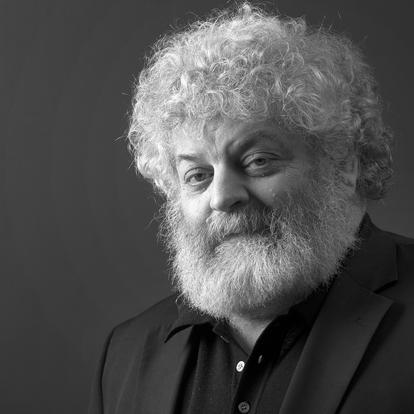 Хто є стейкхолдером:
До стейкхолдерів відносять осіб, які:
активно залучені до проекту – керівник, співробітники, інвестори, підрядники, партнери;
користуватимуться результатами проєкту (на інтереси яких впливає проєкт) — клієнти, покупці, бізнес-партнери, керівники підрозділів;
не залучені до проєкту, але здатні на нього вплинути — засновники, акціонери, що регулюють державні структури, ЗМІ.
ВИДИ стейкходерів:
За принципом взаємодії
Внутрішні. Усі, хто безпосередньо працює над результатом та фінансує проект. Наприклад, власники компанії, фундатори проекту, акціонери, рада директорів, співробітники.
Зовнішні. Особи, які опосередковано впливають на результат роботи. Вплив виявляється як у дії, і у бездіяльності. Сюди зараховують контрагентів, держоргани, банки, ЗМІ, конкурентів, посередників.
За рівнем впливу
Первинні. Це ближнє коло, яке активно впливає діяльність організації чи виконання проекту — власники, команда проекту, партнери, клієнти.
Вторинні. Це далеке оточення, яке впливає на компанію чи проект, опосередковано - інвестори, конкуренти, органи влади, ЗМІ.
процес управління стейкхолдерами складається із шести етапів:
Встановлення зацікавлених сторін та розподіл їх на групи.
Аналіз та формулювання ключових потреб усіх зацікавлених сторін.
З’ясування інтересів та ступеня впливу кожної окремої особи.
Складання плану дій щодо управління стейкхолдерами.
Впровадження та реалізація заходів.
Аналіз підсумків управління та циклічне повторення процесу.
Потенційні конфлікти між стейкхолдерами, які потрібно балансувати:
власник і споживач: прибуток і послуги (наприк., конфлікт через години відкриття);
акціонер і працівник: прибуток і висока зарплата;
власник і керівництво: конфлікт між власністю і контролем (наприклад, у власників немає достатньо влади над керівництвом);
роботодавець і працівник: працівники вважають, що тяжко працюють, що відображається на прибутках роботодавця, а роботодавці очікують більшої ефективності, вищої результативності за менші кошти.
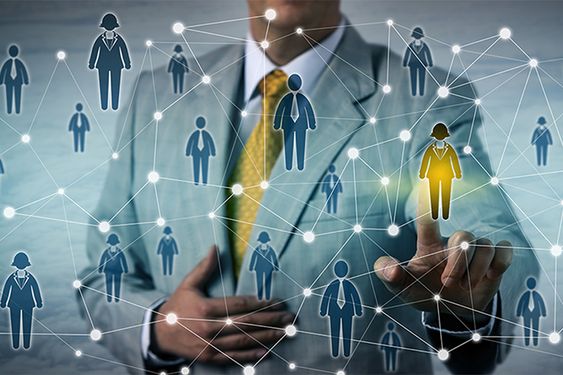 Критерії Аналізу стекхолдерів:
релевантність стейкхолдера і доцільність його залучення (висока, середня, низька): наскільки питання, про яке ідеться, стосується відповідного стейкхолдера та його інтересів; чи має відповідний стейкхолдер достатньо інформації або інших ресурсів, щоб бути корисним у контексті вашого питання;
лояльність: визначте (якщо це можливо), чи є відпо відний стейкхолдер вашим потенційним союзником, опонентом, критиком чи прихильником;
готовність долучитися: наскільки стейкхолдер зацікавлений взяти участь у вирішенні актуального для вас питання;
рівень впливу: наскільки впливовим у відповідній галузі є стейкхолдер і на кого саме поширюється його вплив;
складність доступу: наскільки реалістично у розумні строки сконтактувати з відповідним стейкхолдером;
КАРТИ СТЕЙКХОЛДЕРІВ:
Перший етап:
Другий етап:
Третій етап:
Визначення кола суб’єктів: шляхом брейнстормінгу сформулюйте перелік груп, організацій та осіб, які справляють вплив або мають інтереси у сфері, що вас цікавить.
1) проаналізуйте біографії ключових стейкхолдерів;
2) вивчіть їх політичні, бізнесові, законотворчі та інші інтереси;
3) встановіть їх позицію щодо актуальних для вас питань;
4) з’ясуйте взаємозв’язки цих стейкхолдерів між собою;
5) розгляньте основних стейкхолдерів з погляду готовності долучитись.
Побудова карти:
На цьому етапі важливо візуально зобразити всіх основних стейкхолдерів на карті обраного вами формату.
Для кожної групи стейкхолдерів існує своя тактика взаємодії:
«Прихильники». Низька важливість/високий вплив. Сюди потрапляють стейкхолдери, які можуть суттєво впливати на проект, але не зацікавлені у ньому. Вони можуть стати джерелом ризику, тому потребують ретельного спостереження та грамотного менеджменту.
«Критики». Низька важливість/низький вплив. Ці особи частково залучені та відносно зацікавлені у проекті, але фактично нічого не вирішують. Увага менеджерів до них має бути мінімальною.
«Блокувальники». Висока важливість/низький вплив. Стейкхолдери, для яких проект є досить важливим, але на його результат вони не впливають. Необхідно інформувати їх про перебіг проекту та намагатися захистити їхні інтереси, оскільки самі вони нічого вдіяти не можуть.
«Союзники». Висока важливість/високий вплив. Для цих людей дуже важливий проект, вони залучені до його реалізації та активно впливають на результати. Слід встановити з ними тісні робочі стосунки і стежити, щоб вони втратили інтерес до проект.
Базова матриця стейкхолдерів: відкриття котячого кафе:
Для чого потрібен діалог зі стейкхолдерами:
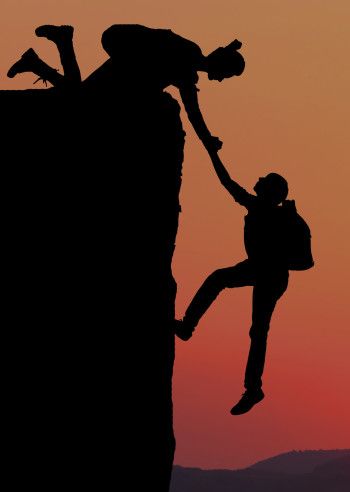 краще розуміти наслідки своєї діяльності, поліпшити свої послуги та продукти;
сформулювати свої цінності, місію, стратегію, зобов'язання та план дій;
сприяти отриманню схвалень регулятора;
зробити процеси звітування та моніторингу прозорішими;
краще керувати ризиками та репутацією;
активно покращувати відносини;
створювати соціальний капітал у громадах та завойовувати більшу довіру;
об’єднувати ресурси (знання, людські, грошові, технологічні) для вирішення
проблем та досягнення цілей, які не можуть бути досягнуті однією організацією;
 відкривати нові стратегічні можливості, розвивати інновації;
 краще контактувати та встановлювати більш довірчі відносини між компанією та її партнерами.
ЄВРОПЕЙСЬКІ РЕАЛІЇ:
На рівні ЄС діалог із заінтересованими сторонами інституціолізовано. Ініціатором цього процесу в рамках Європейського Союзу стала Європейська Комісія. У 2003 році ця організація оголосила про створення Форуму стейкхолдерів, основною метою якого було підвищення обізнаності з концепцією КСВ, сприяння діалогу між бізнесом, організаціями громадянського суспільства, профспілками та іншими групами заінтересованих сторін. Основним «поштовхом» до створення Форуму стала Лісабонська конференція, що відбулася у 2000 році.
три основні причини для залучення стейкхолдерів до розробкиполітики компаній:
Участь стейкхолдерів надає політиці компаній більшої ефективності. Залучення заінтересованих сторін до розробки політики робить їх відповідальними за її впровадження. Більше того, це запобігає подальшим протестам проти прийнятих рішень. Урахування думок багатьох сторін діалогу дає змогу прийняти рішення, яке буде підтримане широким колом суспільства.
Участь стейкхолдерів підвищує легітимність політики завдяки демократичнішому процесу прийняття рішень. Питання сталого розвитку турбує все суспільство, а не лише чиновників, стратегів компаній і політиків. З погляду моралі, цінності, принципи, основні прогнози стають центральними в діалозі зі стейкхолдерами.
Участь стейкхолдерів сприяє знаходженню кращих аргументів, на яких засновуватиметься політика компанії. Діалог дає нові погляди та ідеї для політики компанії.
Види діалогів зі стейкхолдерами:
Діалог «один на один» в першу чергу спрямований на встановлення довірчих стосунків зі стейкхолдерами.
У робочих групах діалог спрямовано на інформацію та знання. Мета проведення таких зустрічей – ознайомлення компанії з позицією різних груп стейкхолдерів щодо проблемної ситуації. Робочі групи надають компанії можливі варіанти виходу з проблемної ситуації. Ґрунтуючись на власному аналізі проблеми і на результатах проведення робочої групи, компанія може скласти детальний план подолання проблемної ситуації.
Круглі столи, зазвичай, проводяться на рівні галузі, сектору або виробничого ланцюга. Мета проведення – розробка керівних принципів сталого розвитку, що можуть бути застосовані для компаній певної галузі, сектору чи виробничого ланцюга.
Конференції зі стейкхолдерами, що організовуються компанією, – важливий майданчик для діалогу. Незважаючи на те, що конференцію не можна назвати «справжнім» діалогом, оскільки активна взаємодія рідко відбувається під час формальних заходів, конференція надає чимало можливостей для неформального обговорення проблемних питань.
Висновок:
Робота зі стейкхолдерами при розробці політики компаній в Україні є недостатньою;
Робота зі стейкхолдерами є елементом стратегічного соціального управління і потрібна для конструктивного розвитку;
Діалог зі стейкхолдерами є елементом європейського досвіду соціального управління.